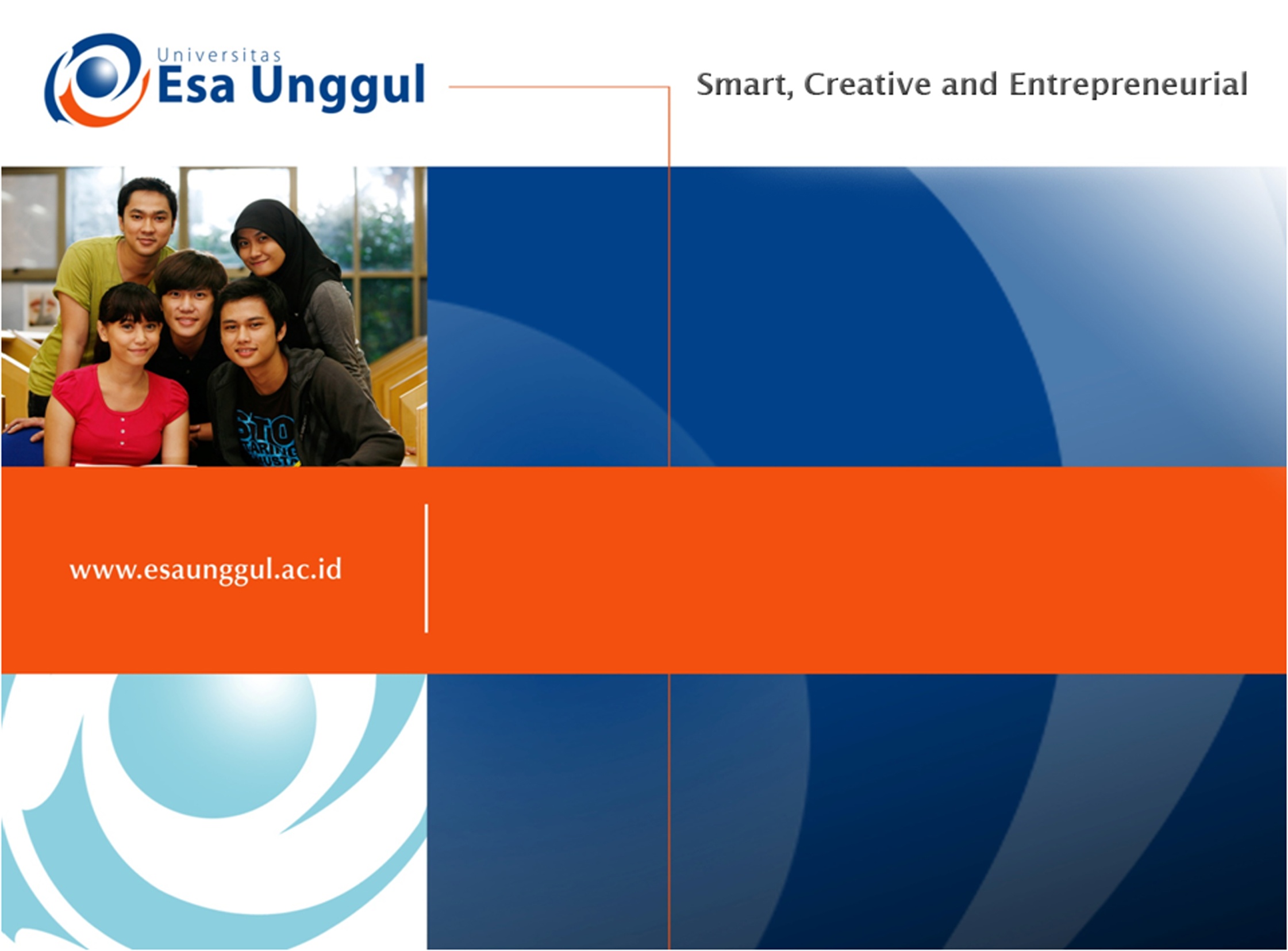 BIOETHICS
PERTEMUAN 7
ARIYO P. HIDAYANTO
PRODI BIOTEKNOLOGI FAKULTAS ILMU 
KESEHATAN
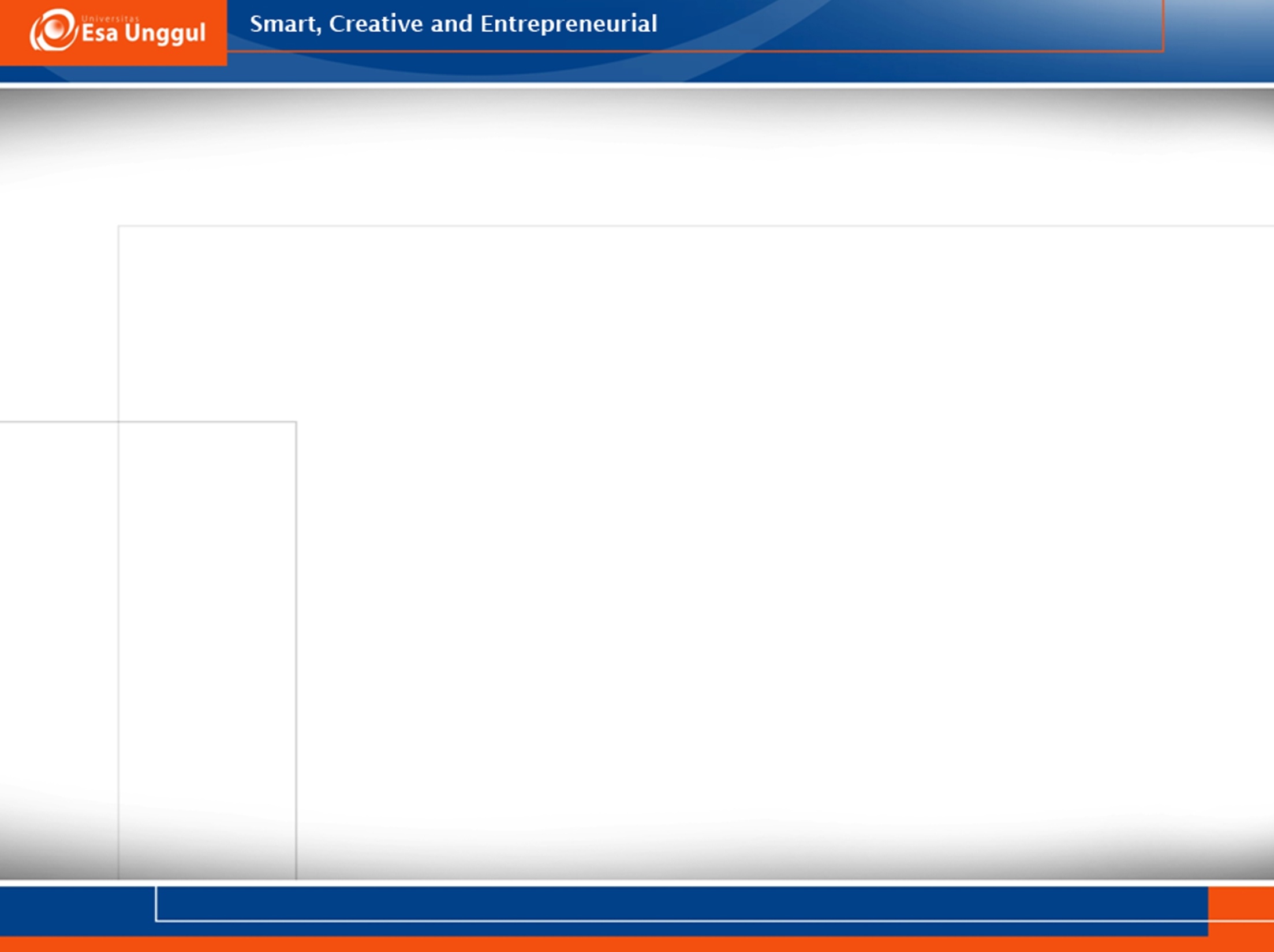 KEMAMPUAN AKHIR YANG DIHARAPKAN
Mahasiswa mampu untuk menerapkan konsep bioetik dalam disiplin ilmu bioteknologi
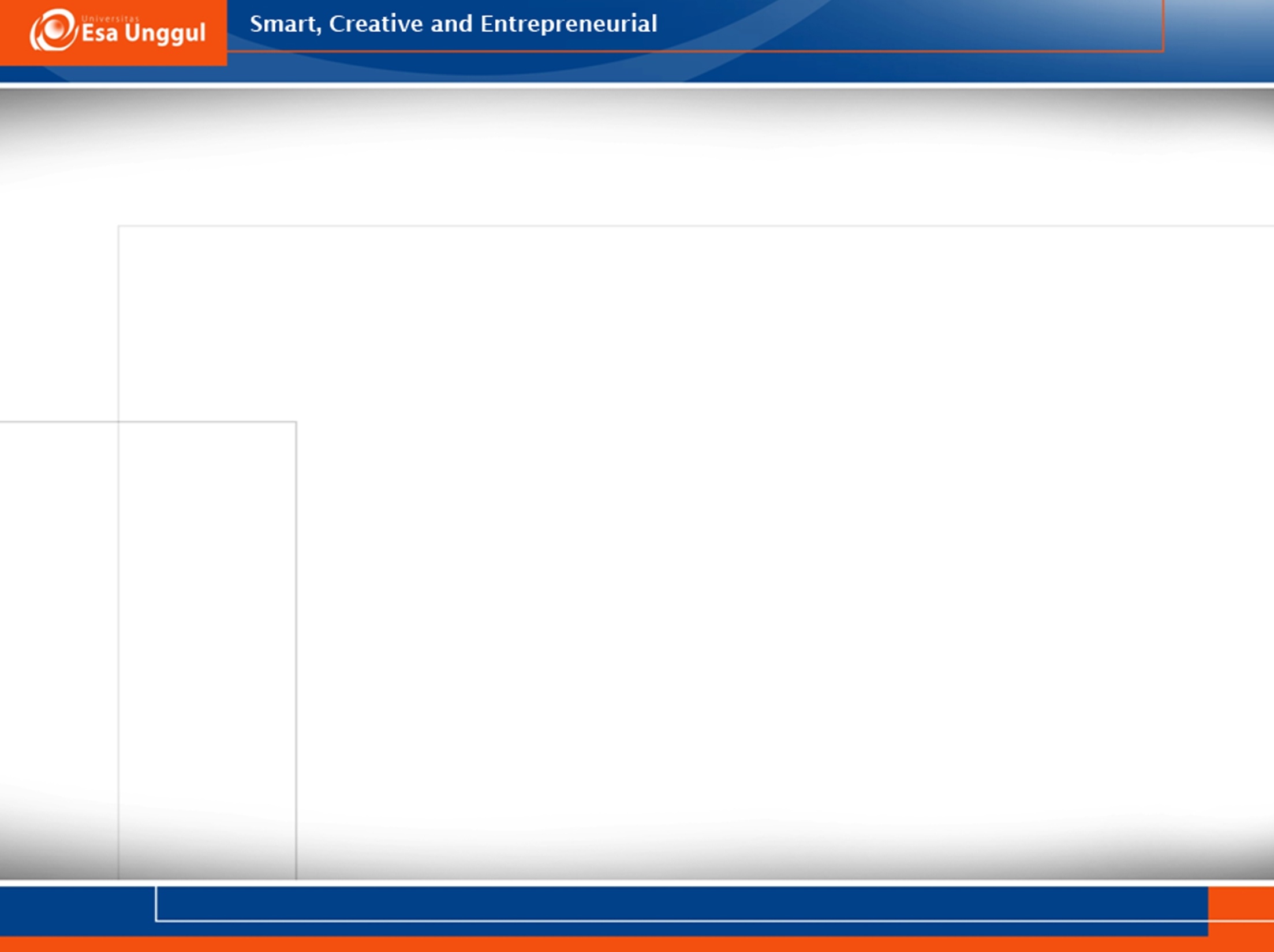 What Is Ethics?
Ethics identifies a code of values of our actions, especially toward other humans

In simple term, ethics could be considered as a guide to separate right and wrong, good and evil

It considers social, moral and religious aspects but  cause occasionally “controversy”
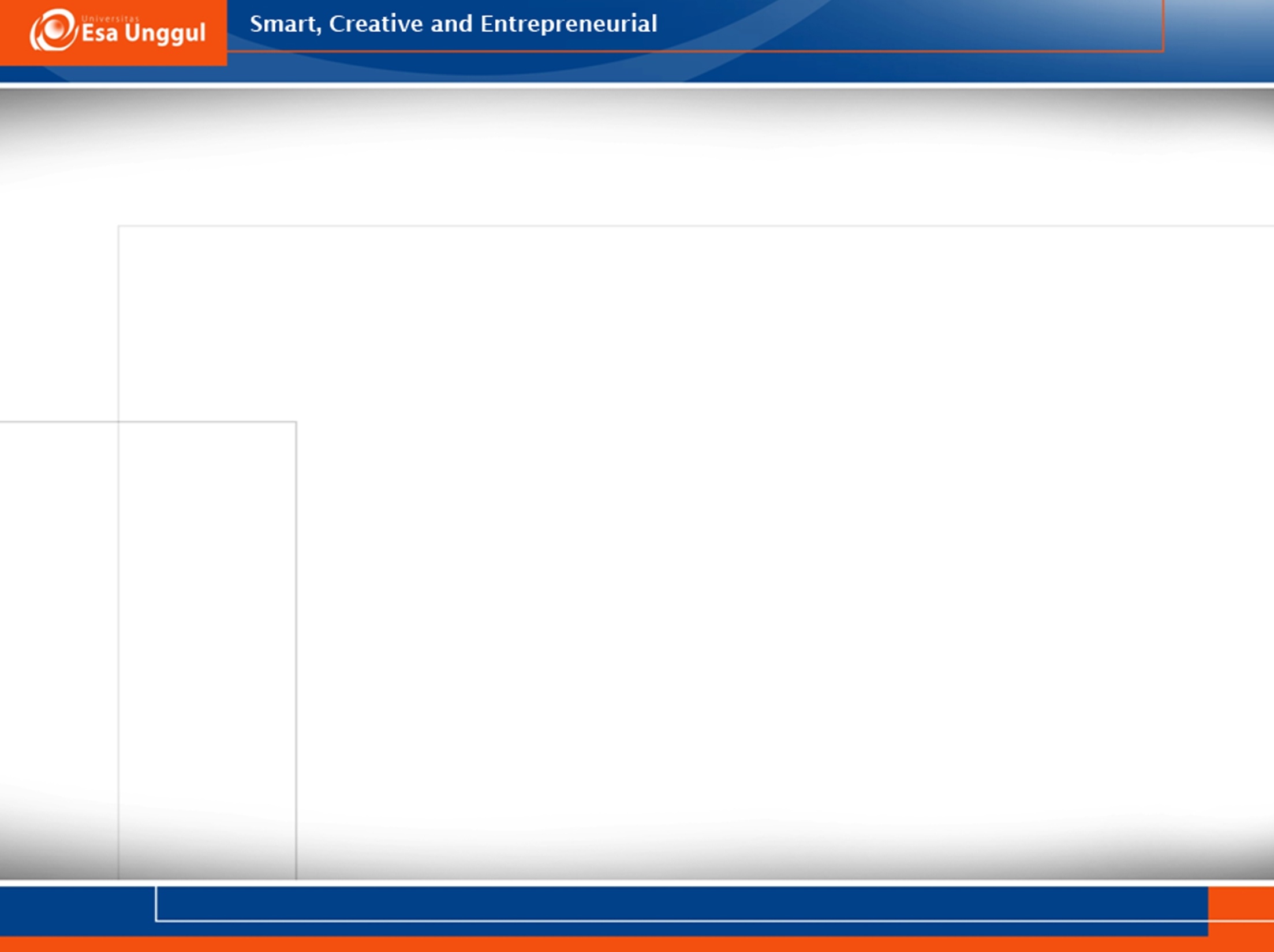 Bioethics
Bioethics is the area of ethics that deal with the implications of Biological research and Biotechnological applications 

It deals with some fundamental questions and in many aspects, it can affect the future of science, humanity, and the world where we live

“It can emerge dilemmas about what we believe to make decisions”
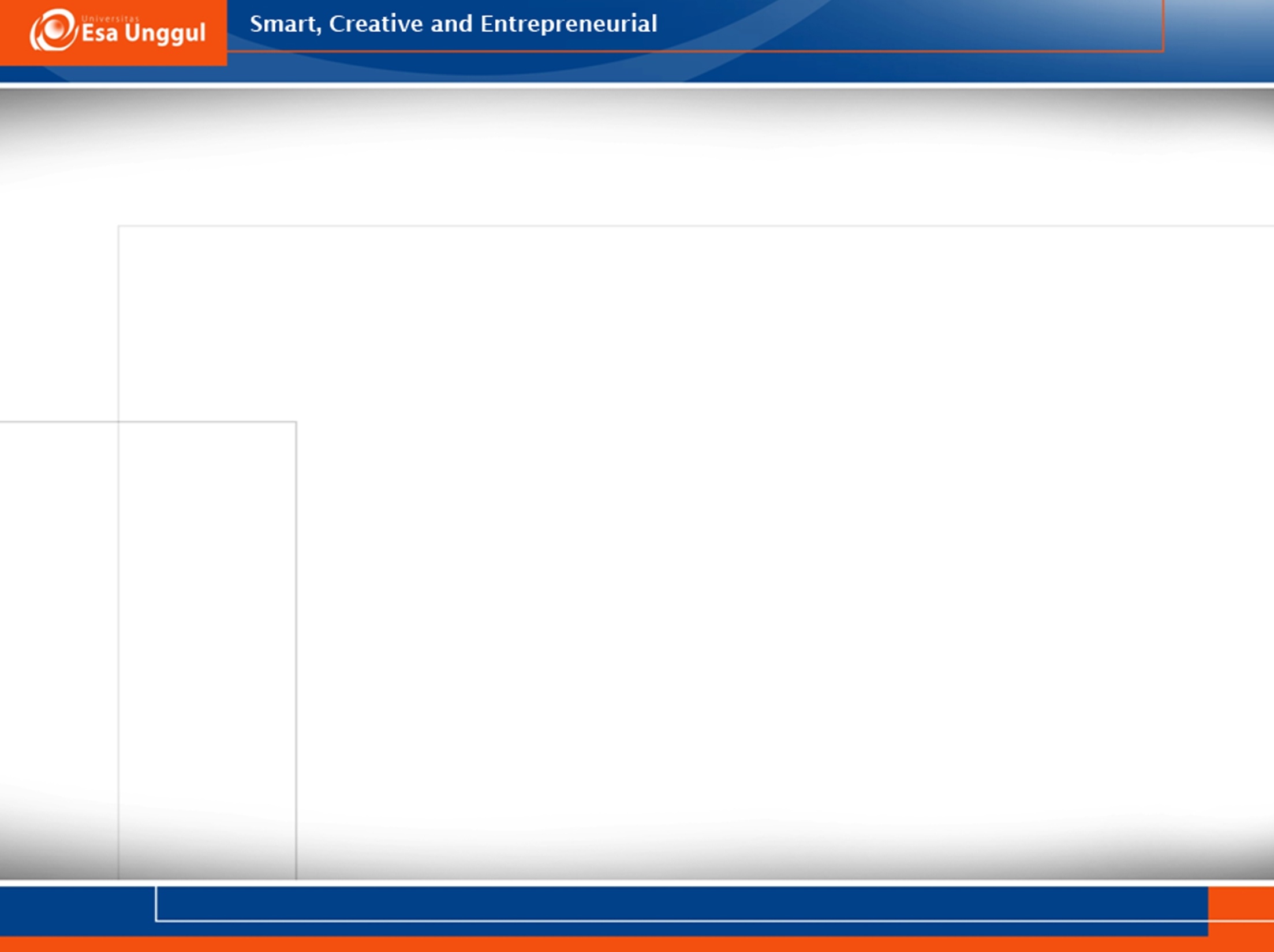 Bioethics
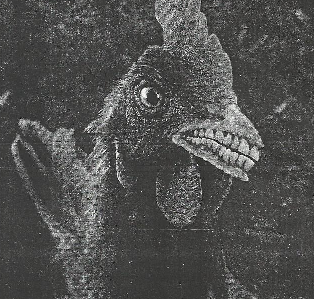 Illustration to described  the importance of Ethics
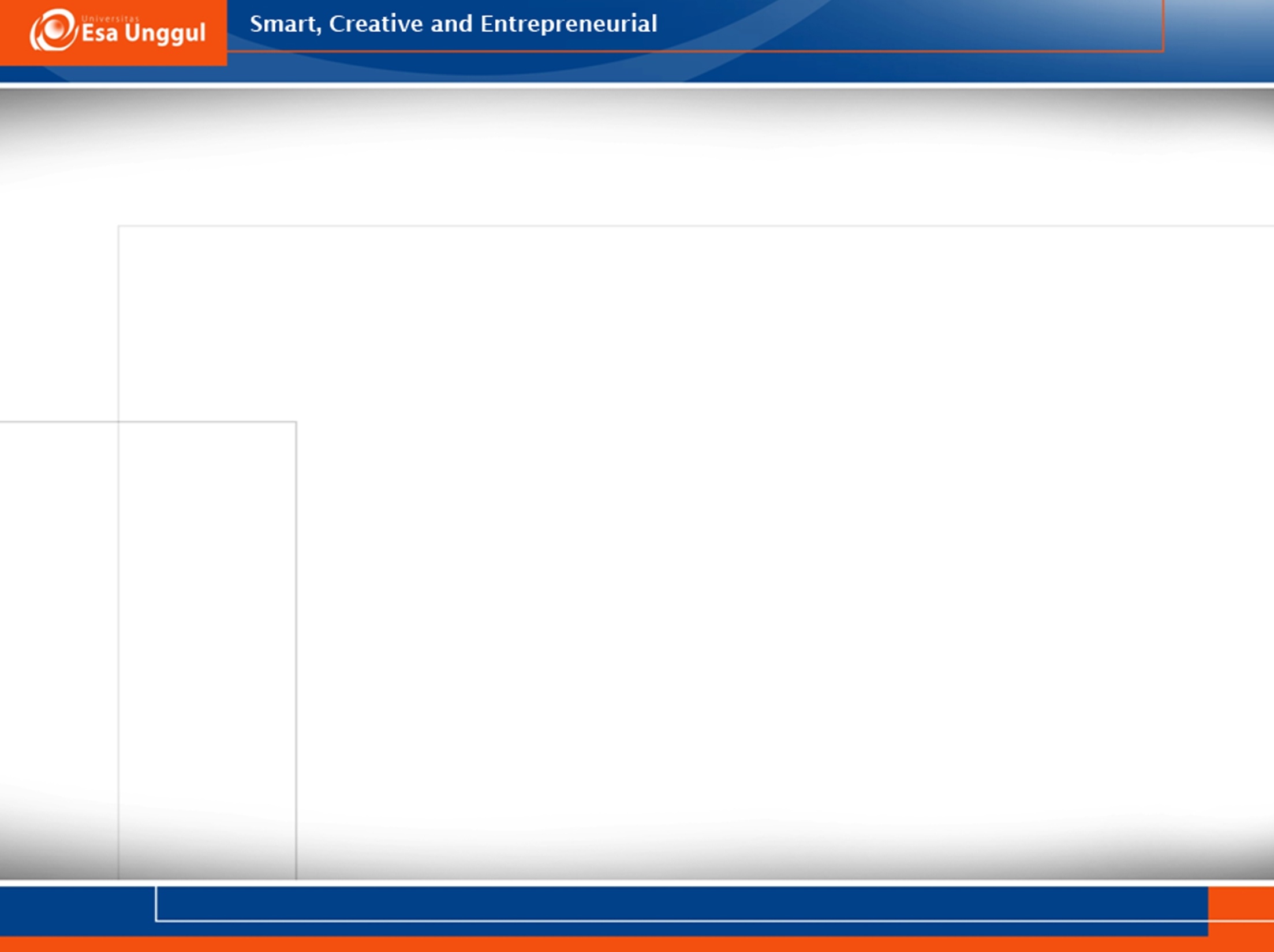 History of Bioethics
Hippocrates (460 – 361 B.C.) “first Bioethicist” → emphasize patient rather  than the disease
Immanuel Kant (1724 – 1804) → focuses on absolute principles
Jeremy Bentham (1748 – 1832) and John Stuart Mill (1806 – 1873) → “Something is good if it is useful”
Joseph Fletcher and Paul Ramsey (1970’s)
→ Modern Bioethicist
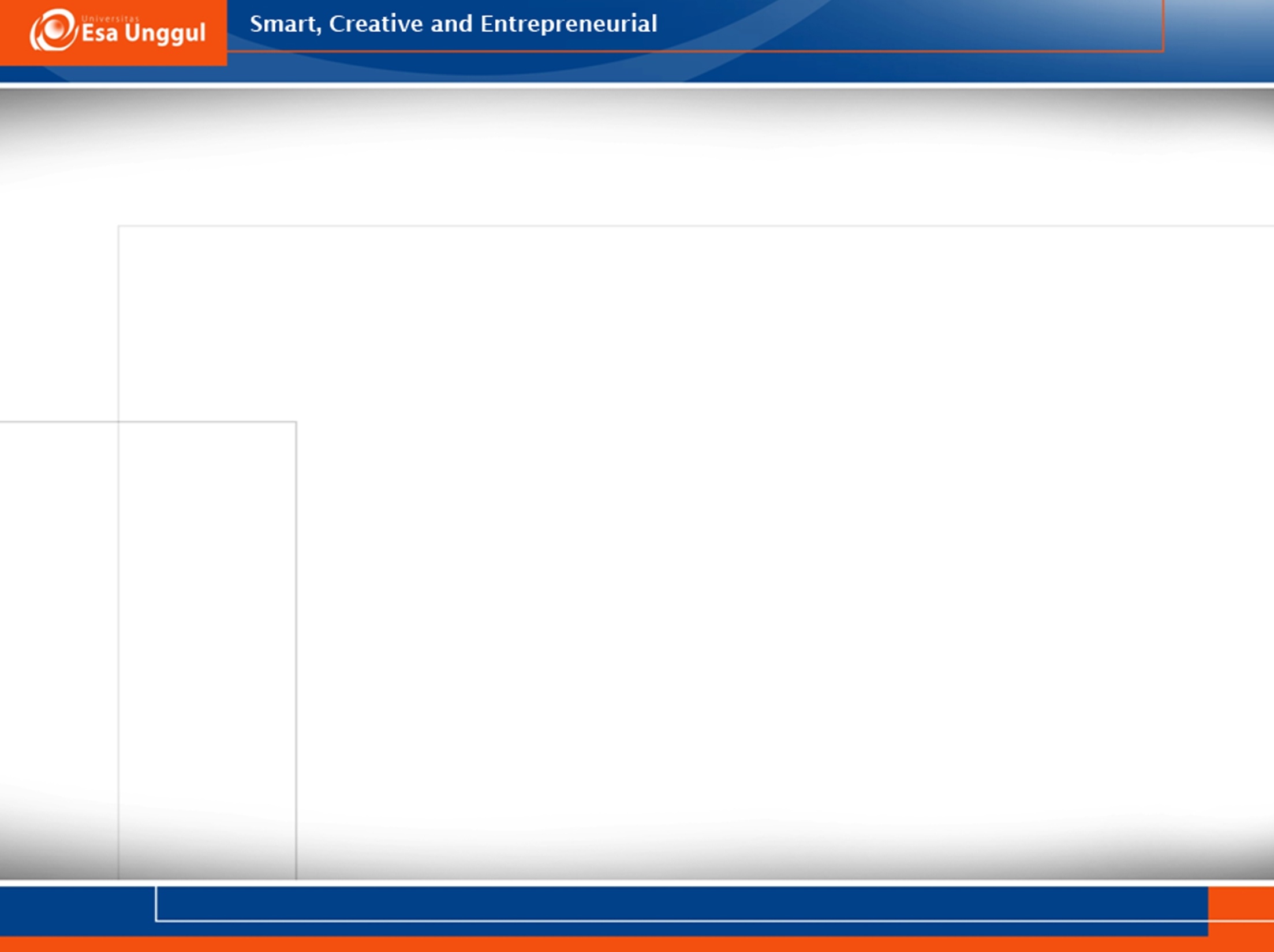 History of Bioethics
There are two main approach in ethical thought and methods :

Utilitarian approach :
Emphasizes consequences not intentions
Analyze various actions to determine which will have the greatest positive effect

Deontological approach :
Depends on absolute (the one that cannot be broken)
Sometimes, associated with religious tradition
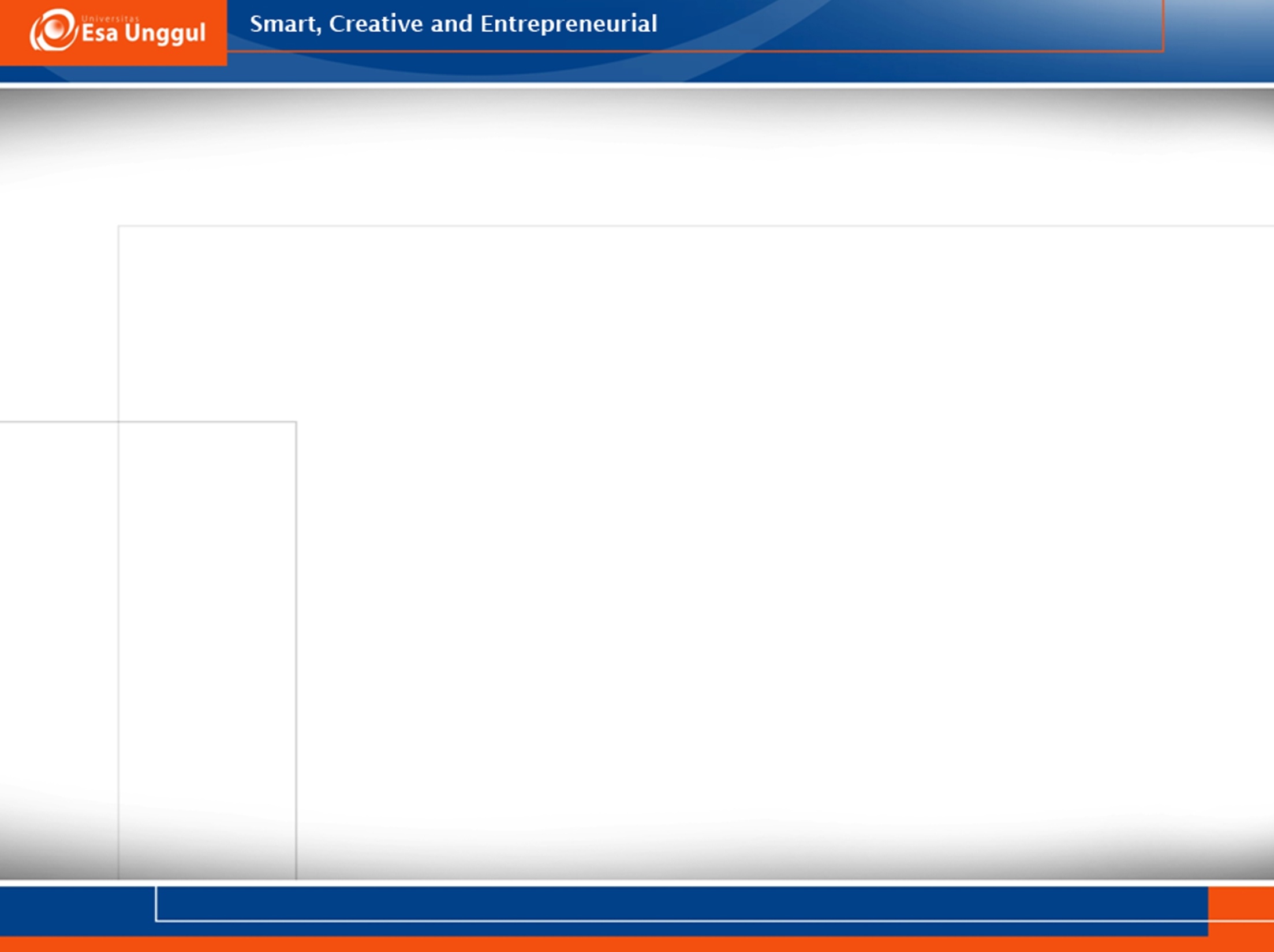 Case : 
“There is situation that a person hungry and has not money to buy food, what will he / she do in appropriate manner?”
Utilitarian = “no problem if he / she will steal for example a bread based on his / her primary needs, and there is only less disadvantage to the shop”
Deontological = “no matter what happened, stealing is completely wrong”
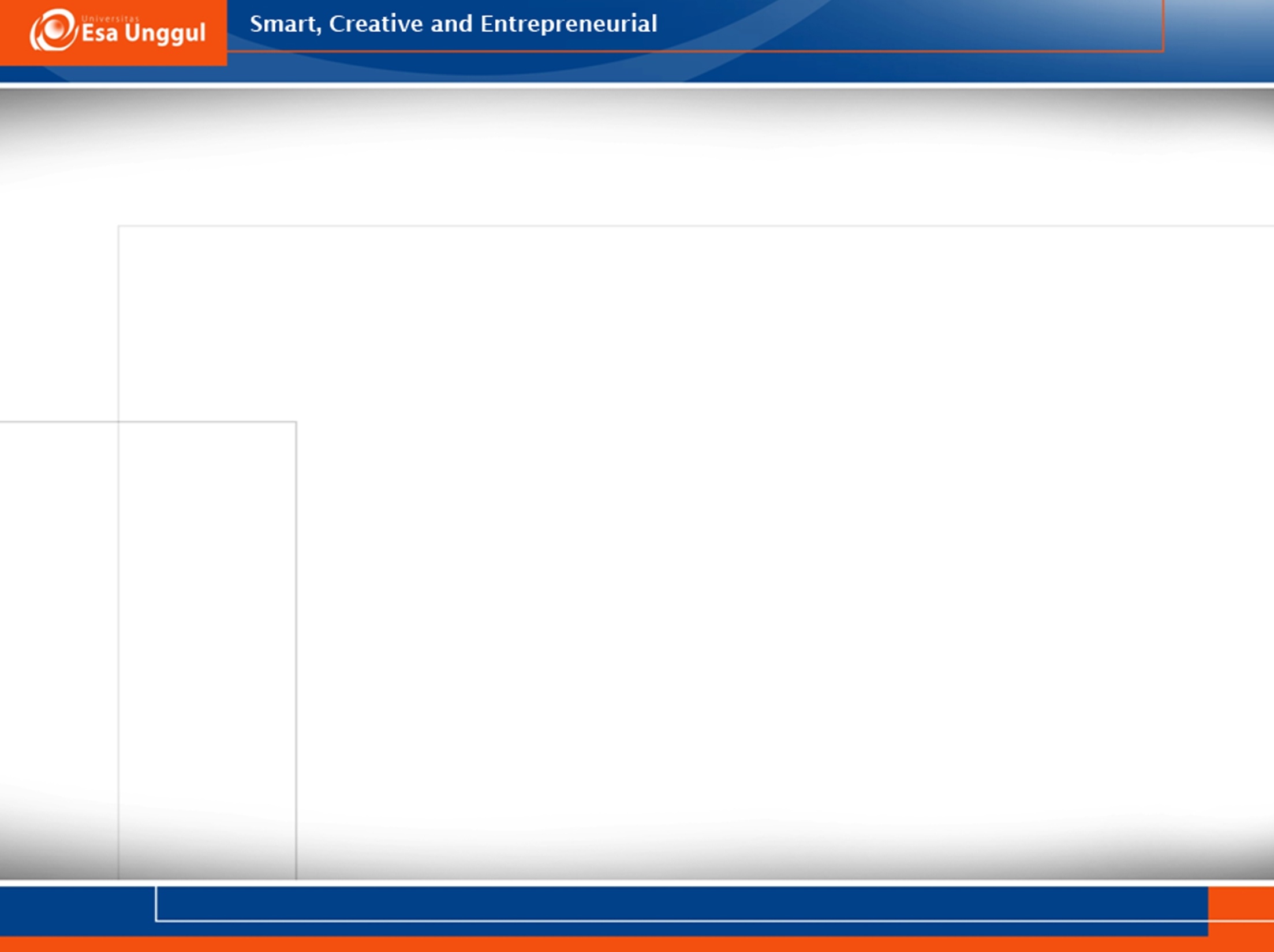 Controversy of Human Cloning
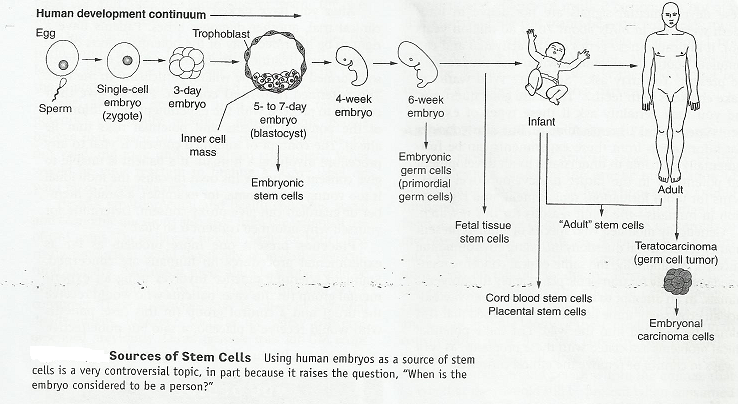 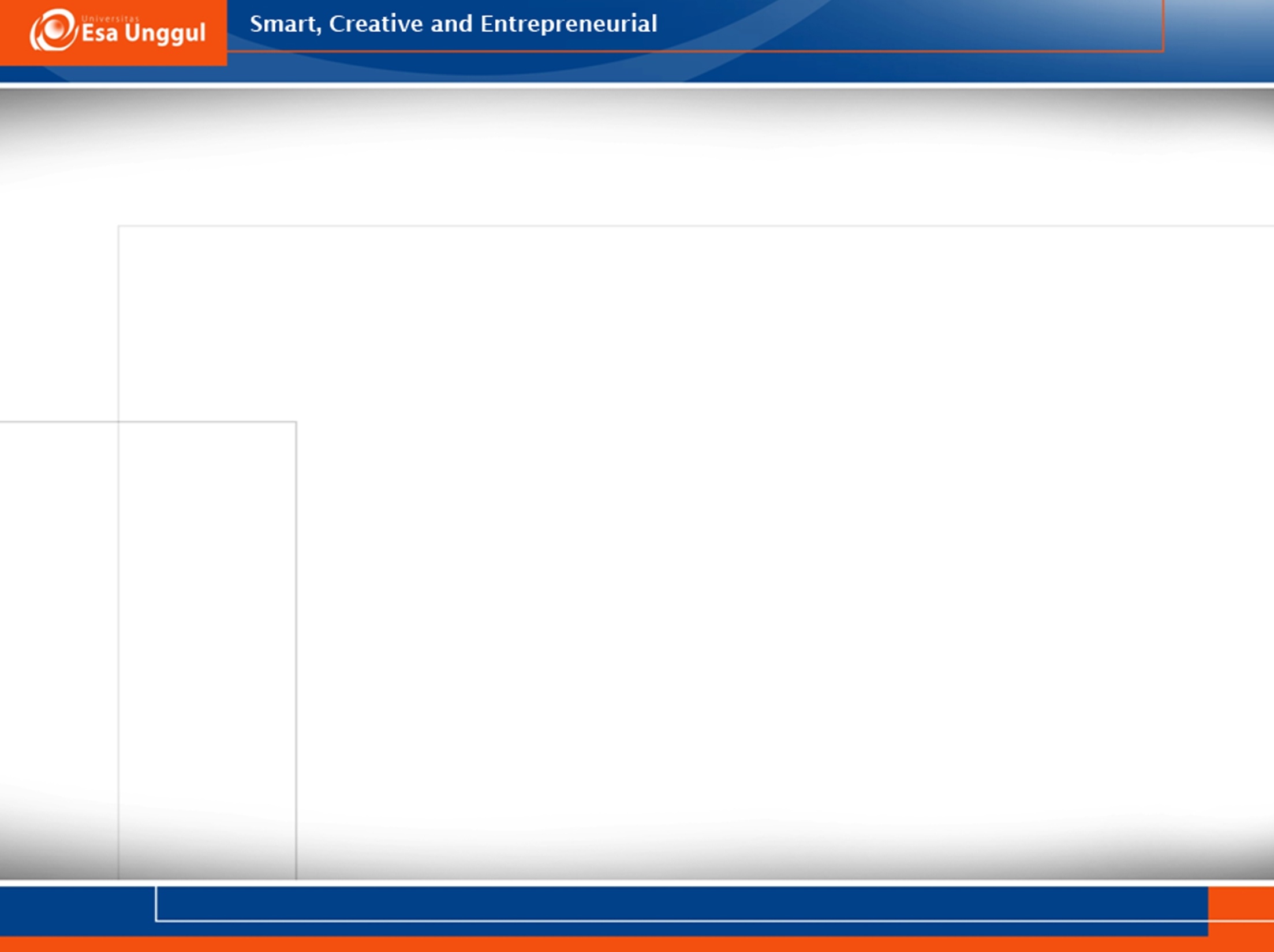 Controversy of Human Cloning
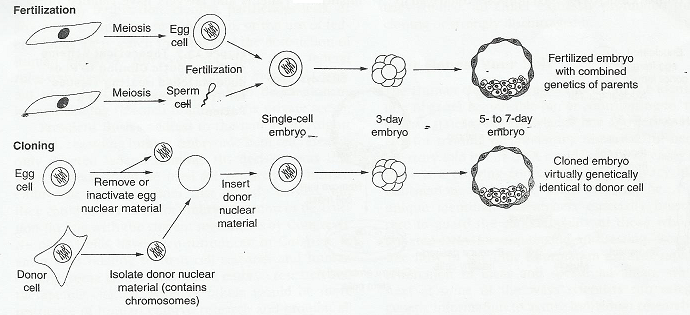 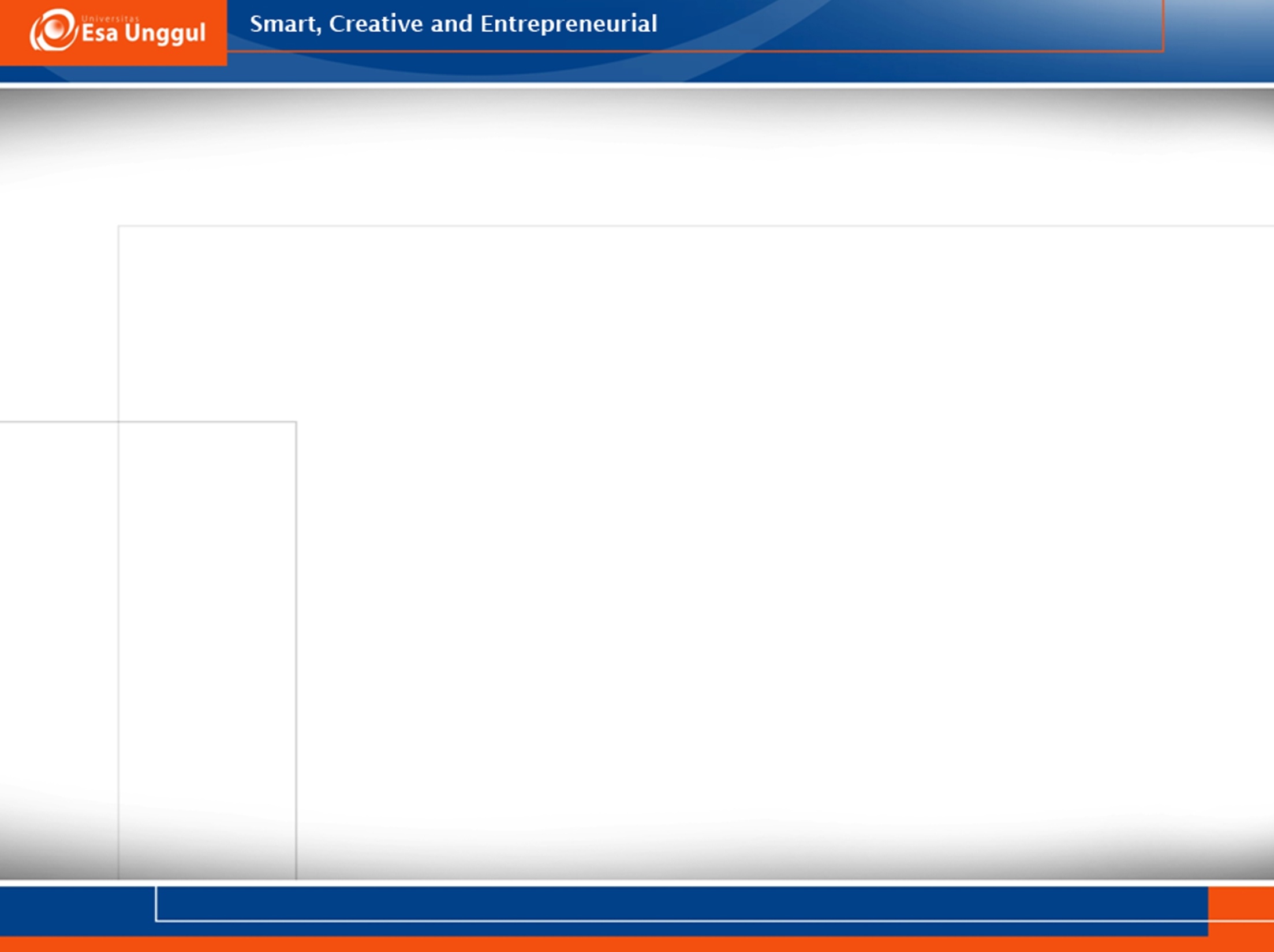 Controversy of Human Cloning
Based on pictures above, there are several dilemma questions including bioethics in human :
 
“What does it mean to be a human?”
“the status of the human embryo, is it just a simply  clump of cells or is it a form of human life that deserve to be respected both moral and religious?”
“there are smooth alterations in genetic change in human cloning, that still can’t be avoided during the process, so does the human cloning still need necessary?”
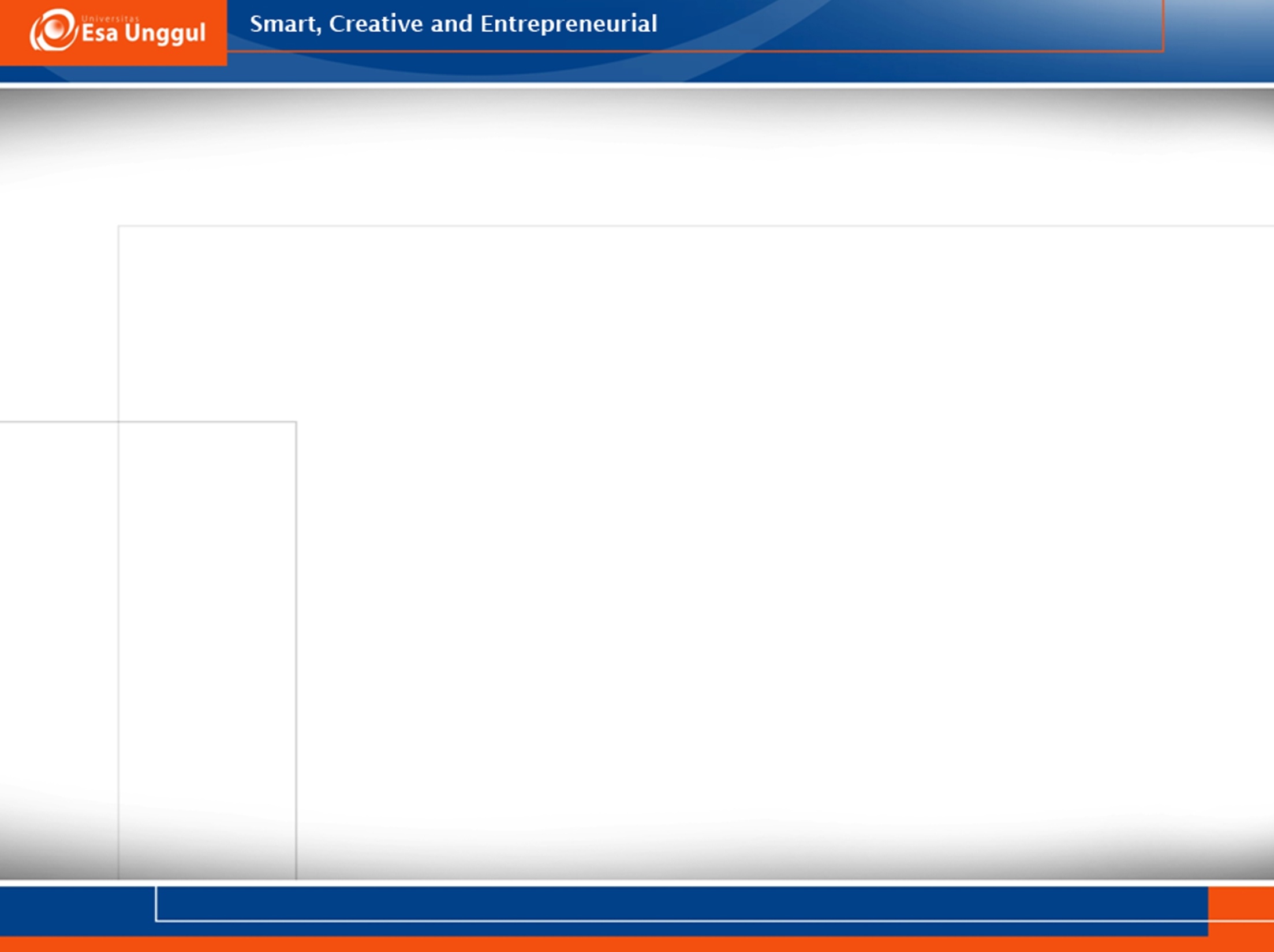 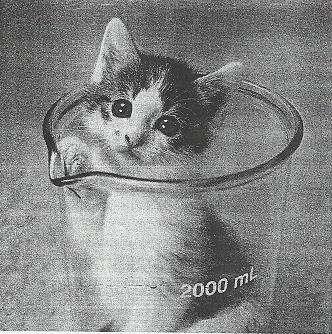 The First Cloned Result in Cat (the Carbon Copy Cat)
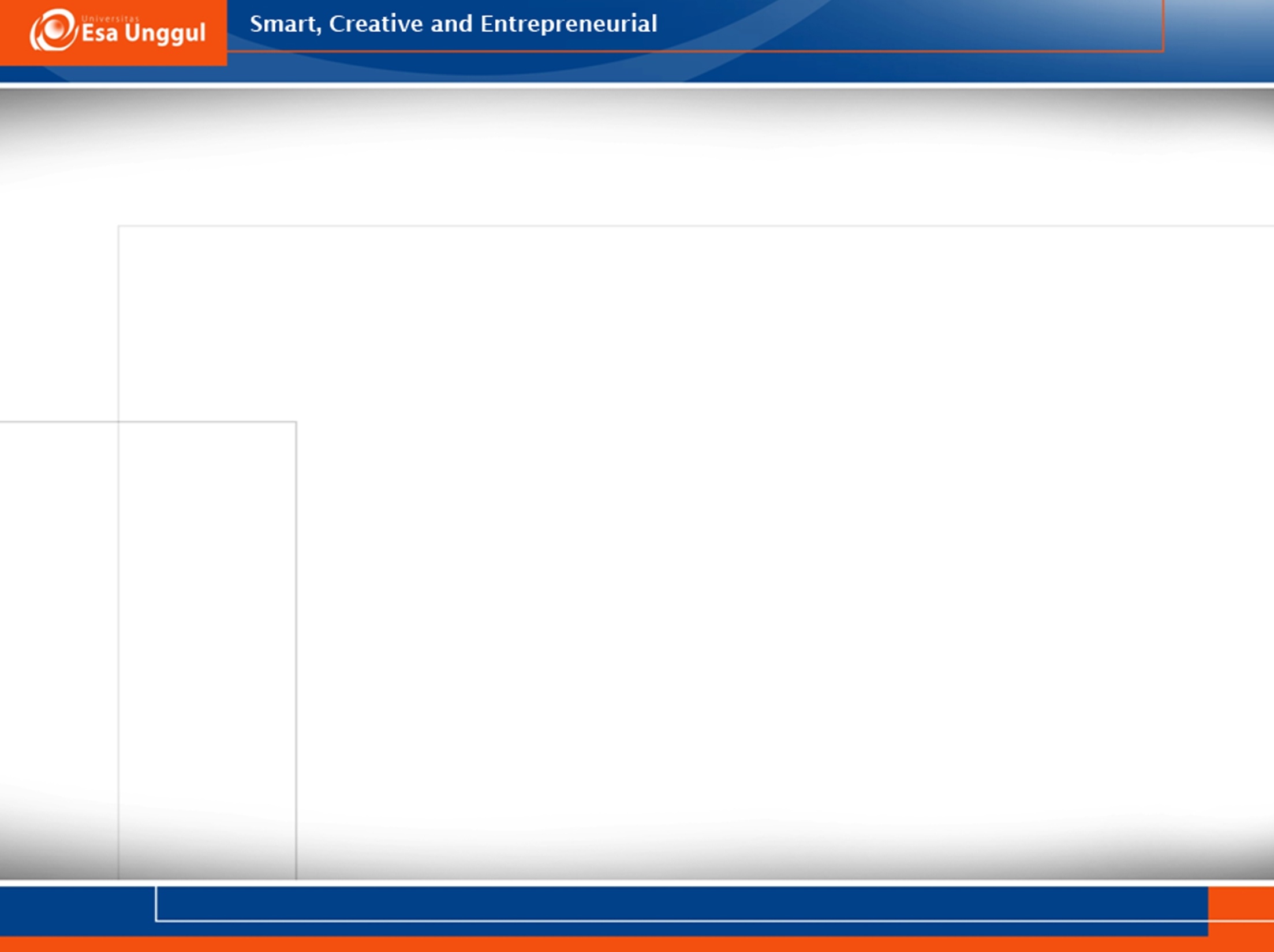 BIOETHICS of
HYMENOPLASTY
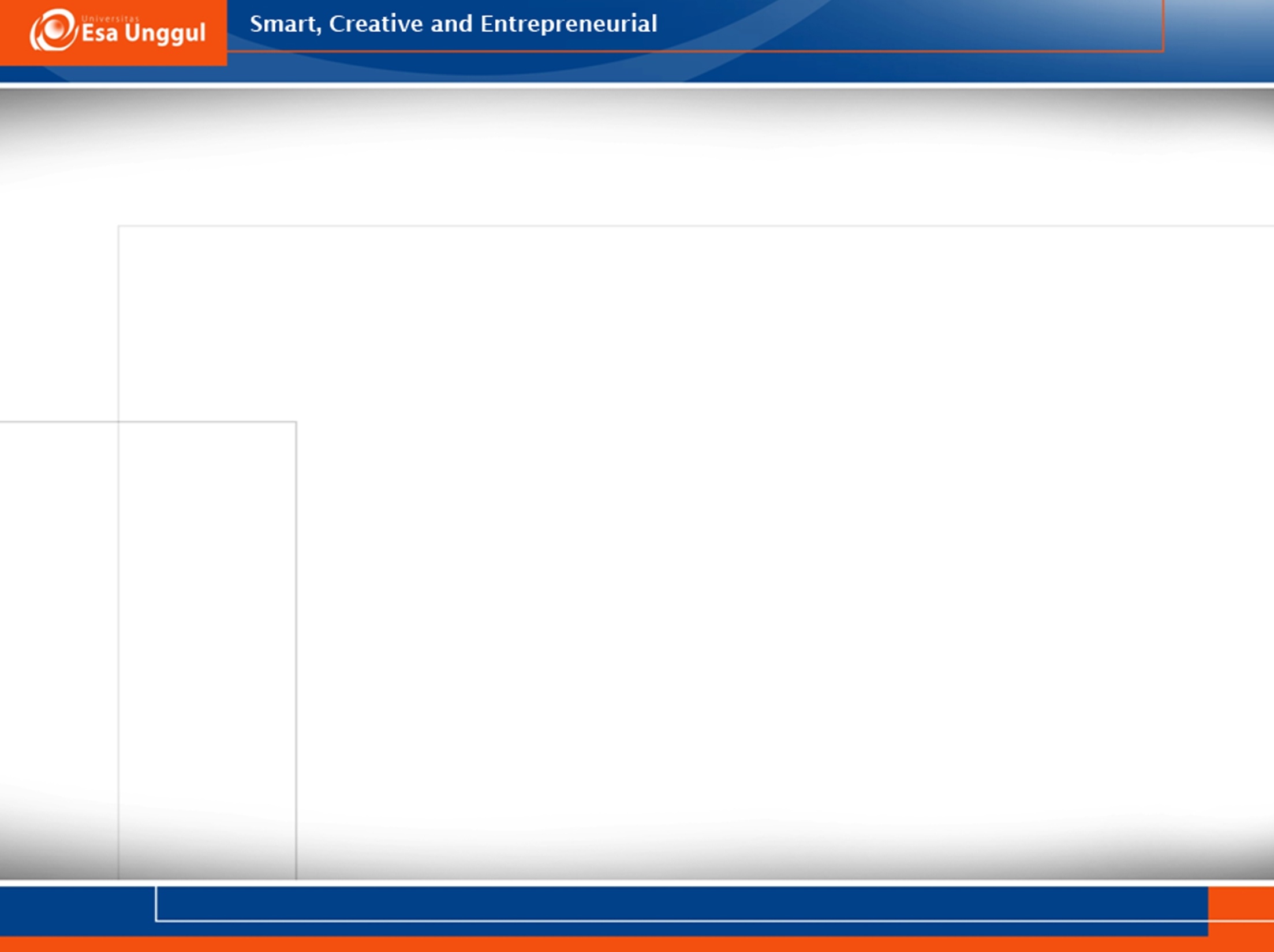 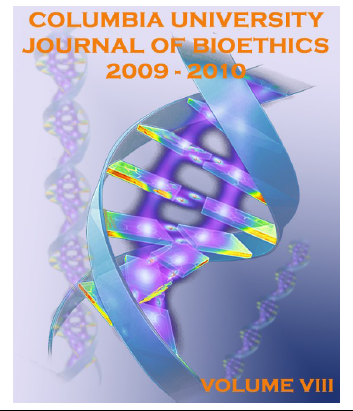 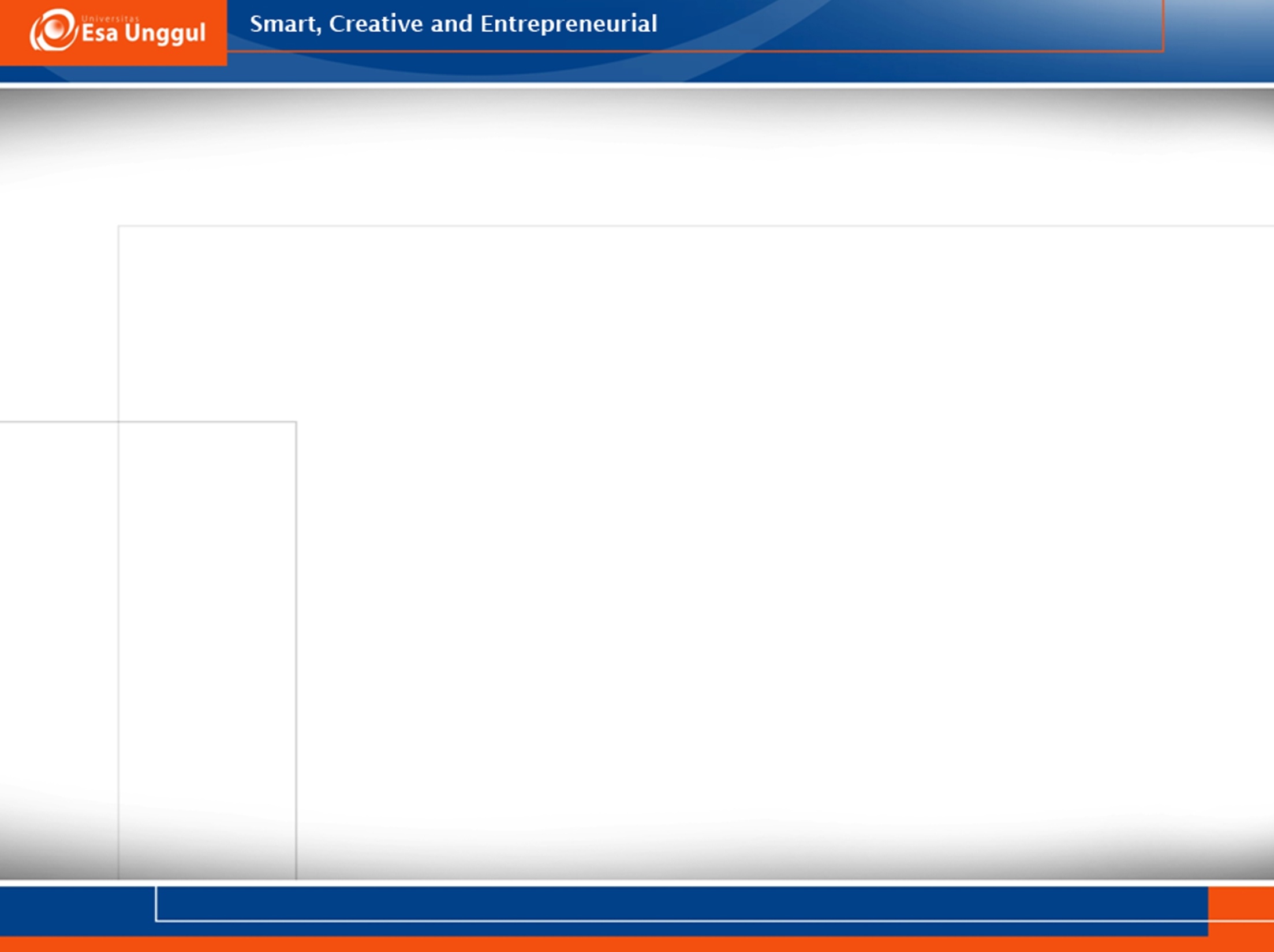 Background
Gender inequality is still a deeply rooted aspect of many cultures

Many societies still belief that  having a son is a blessing

In Middle East culture, the people have misconception that bleeding from the “intact hymen” on a wedding night signifies the loss of a woman virginity
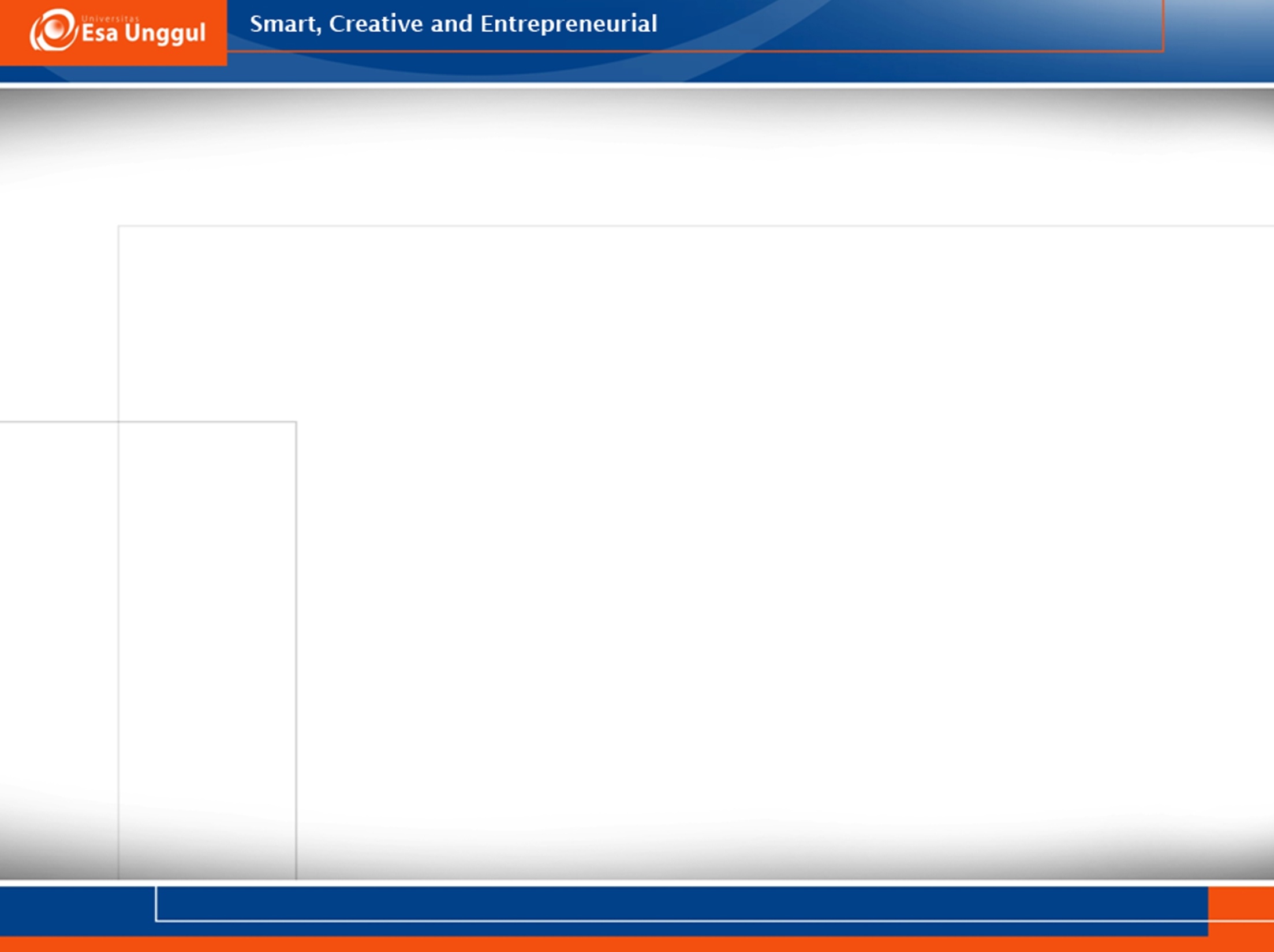 Background
Hymen is a thin delicate membrane partially covering the opening of the vaginal membrane

Most, but not all, women are born with it

Some scientists belief that hymen is used to protect the vagina from infection in infants and children, but there is no clear data indicating the biological function of hymen
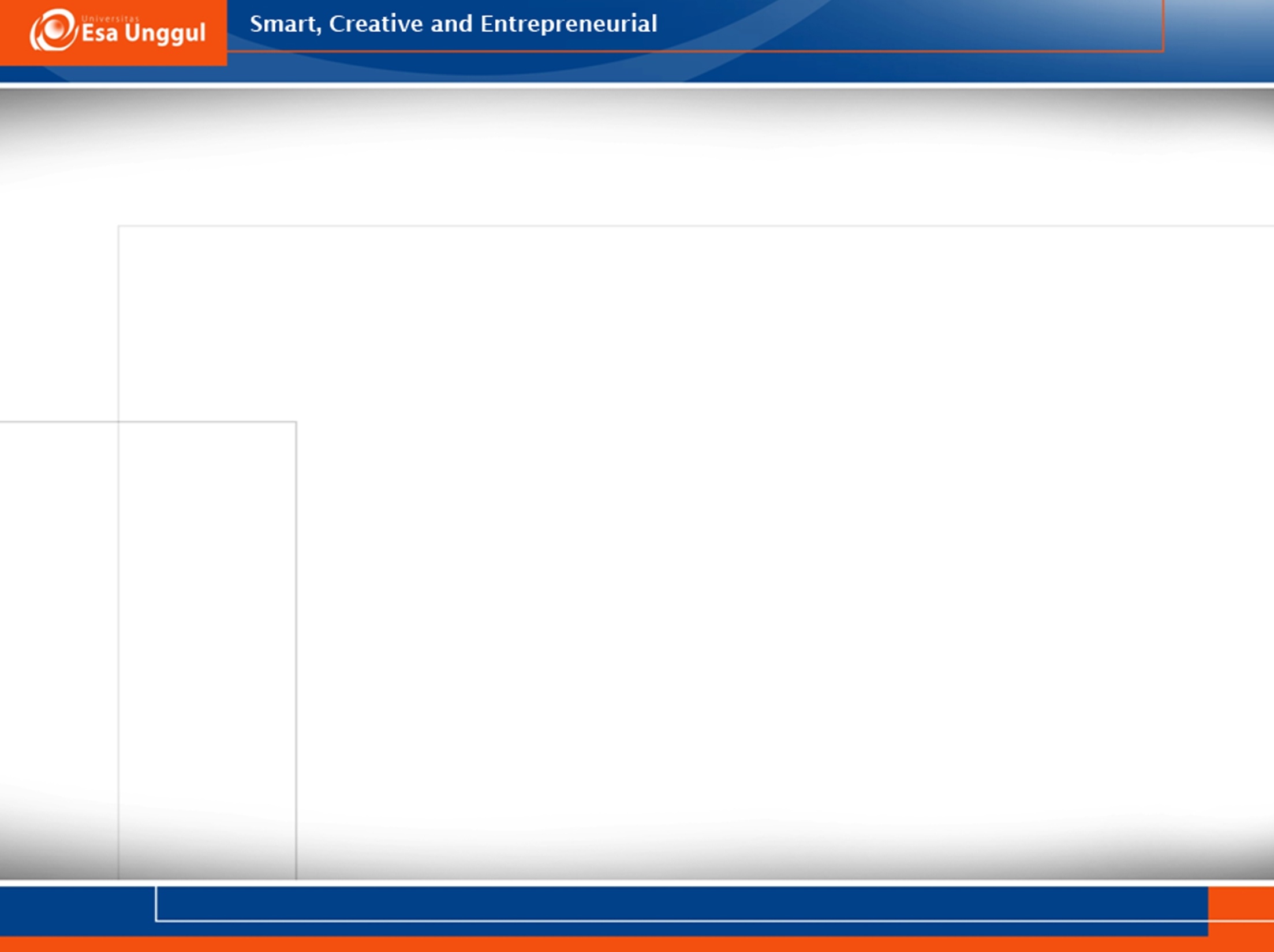 Background
Hymen can be torn during a variety of non sexual intercourse including gymnastics, horse riding, bicycling
Most women will face problems with their own future in their marriage if the hymen is torn, assumed “to lose the virginity”
Technically, a virgin is defined as one who never had sexual intercourse
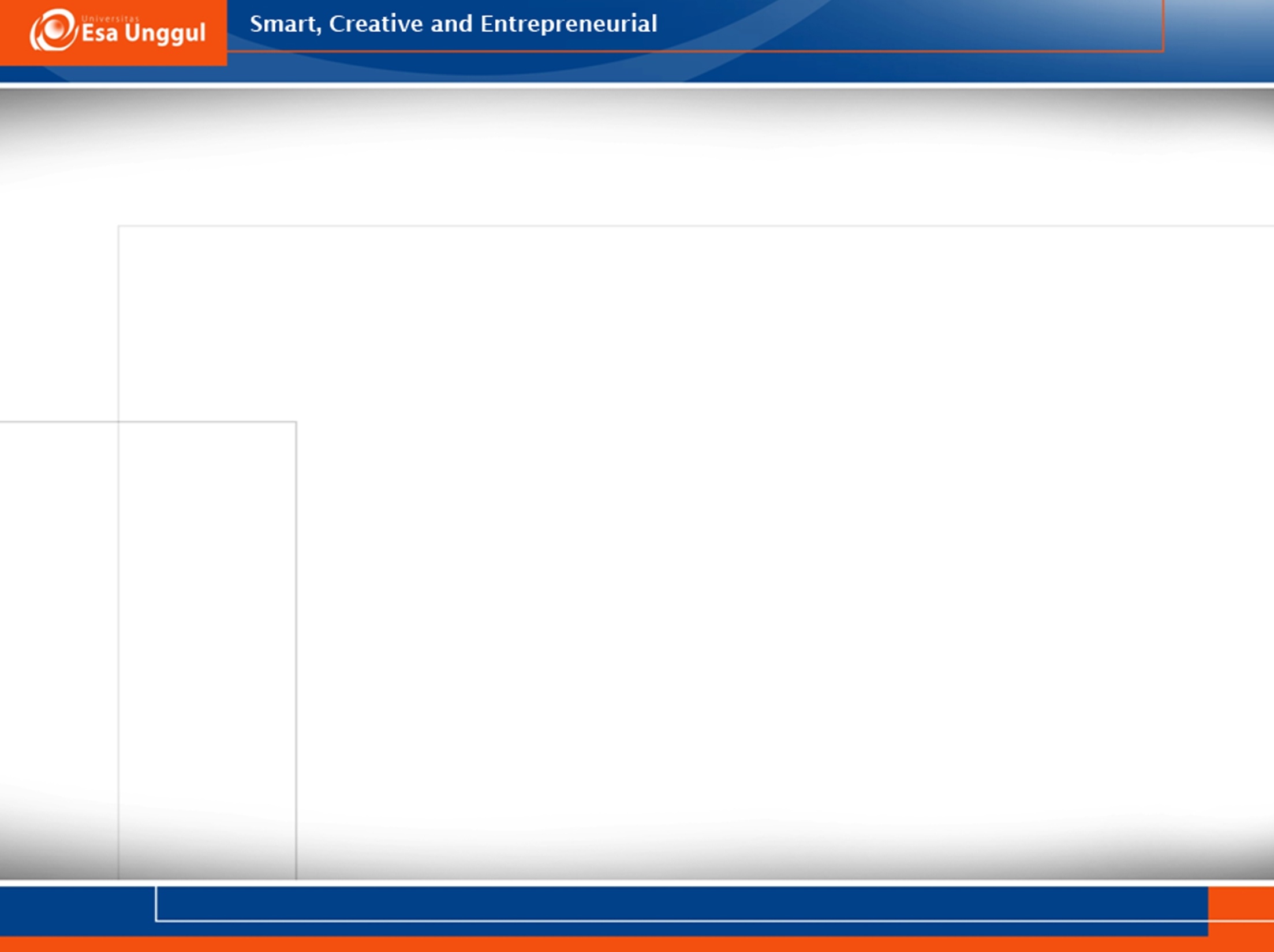 “So, is it true to justify a woman lost her virginity only from the hymen, while she is still considered never had sex before?”
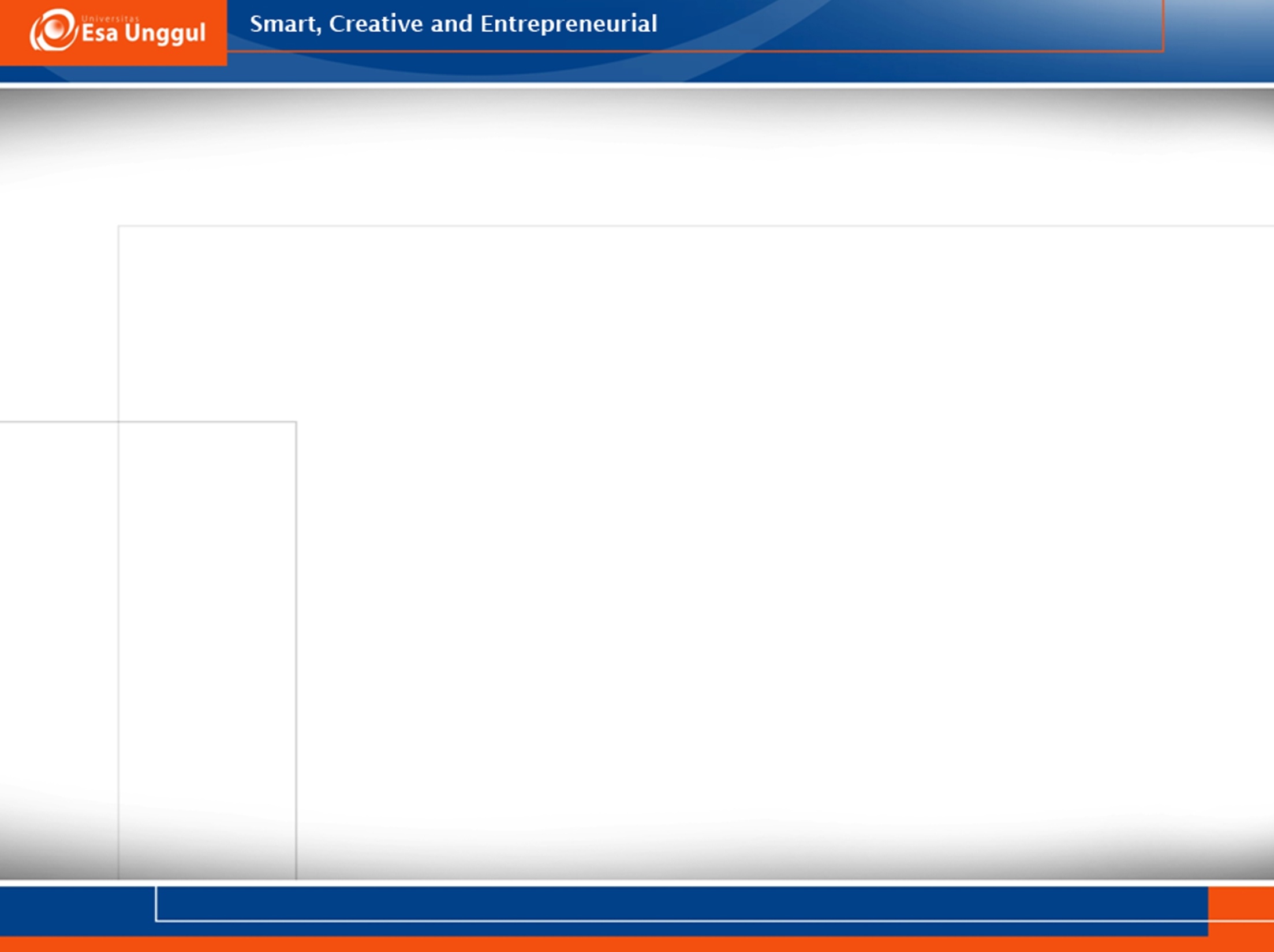 Hymenoplasty, Is It Right?
Hymenoplasty is a cosmetic surgical  procedure, performed in one to two hours under local anesthetic, to restore the broken hymen
The process also inserts a gelatin capsule, filled with a blood-like substance, which can be burst during intercourse that simulating bleeding (Immersive Medical, 2007)
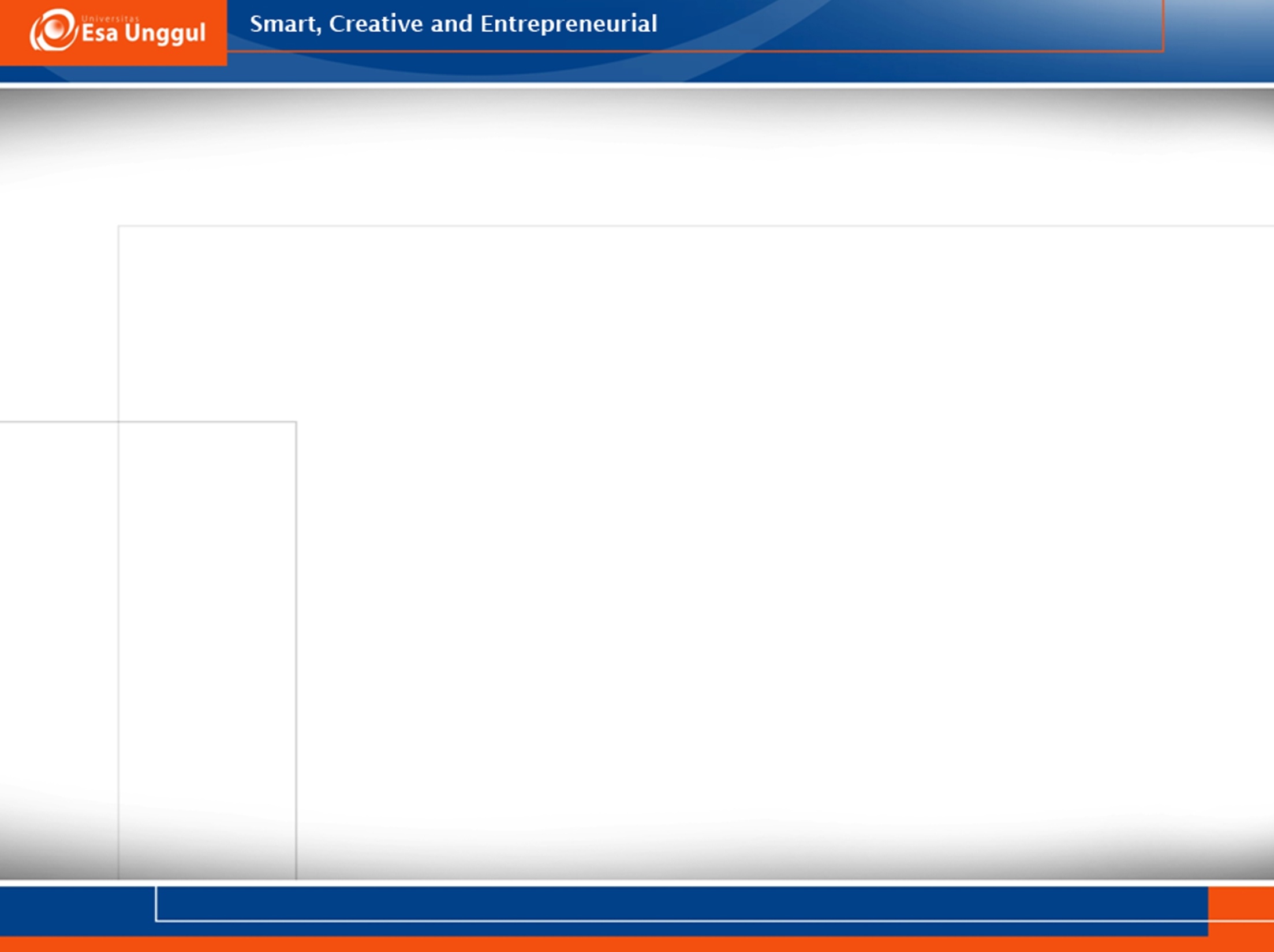 Hymenoplasty, Is It Right?
The costs of the operation is varied :
In USA = $1800 - $5000
In Thailand = $1200 for 4 night stay
In the case of hymenoplasty, the operation may include side effects such as infection, swelling, pain and numbness, excess bleeding
Hymenoplasty can actually be one option for many desperate young women to save themselves from their defect and to keep their honor in front of their family and husband
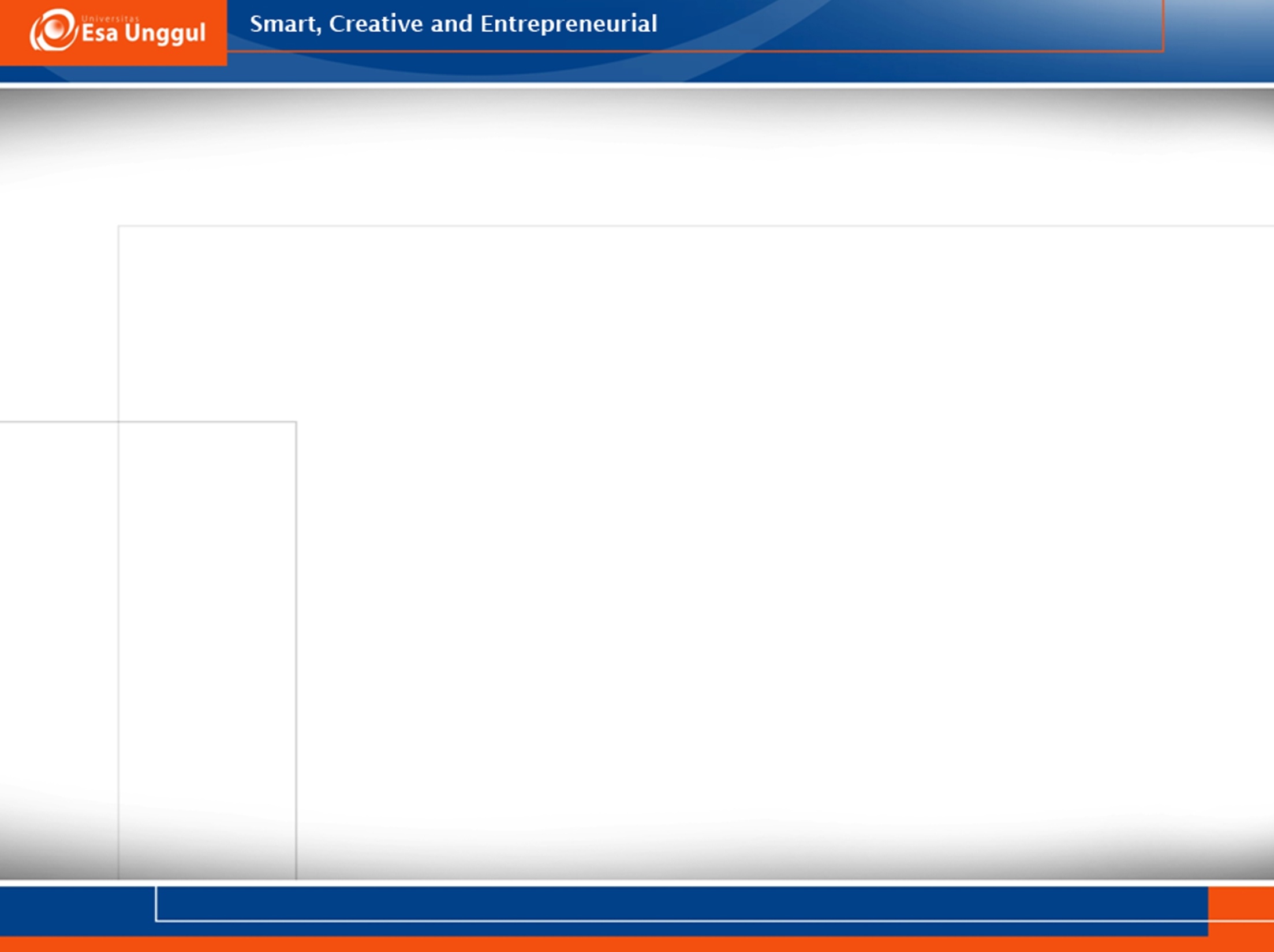 “Whatever the purpose of Hymenoplasty, it always depends on cultures, religions, education, and gender background to defy virginity”
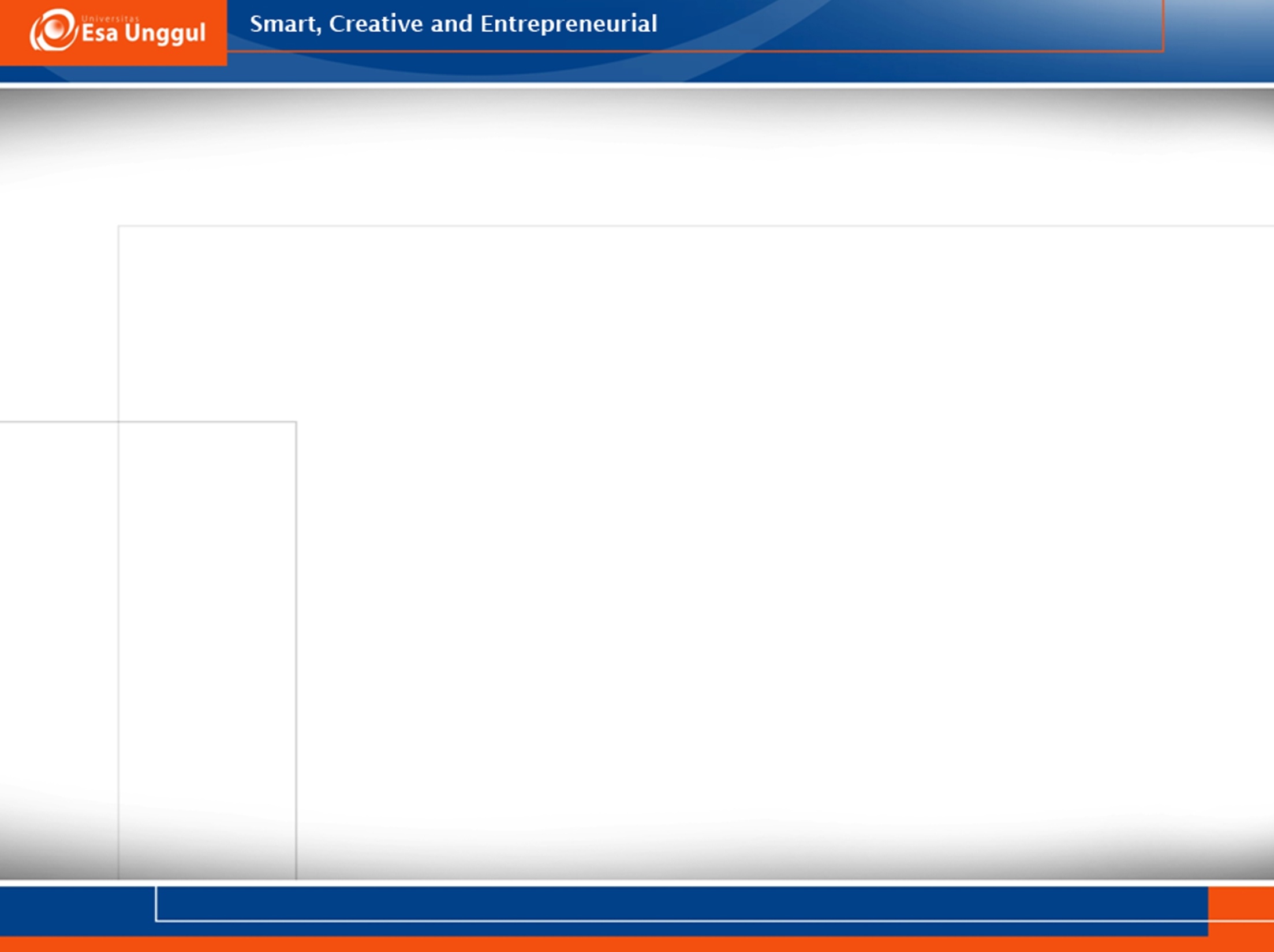 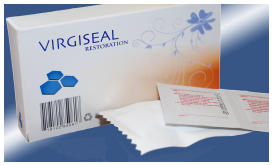